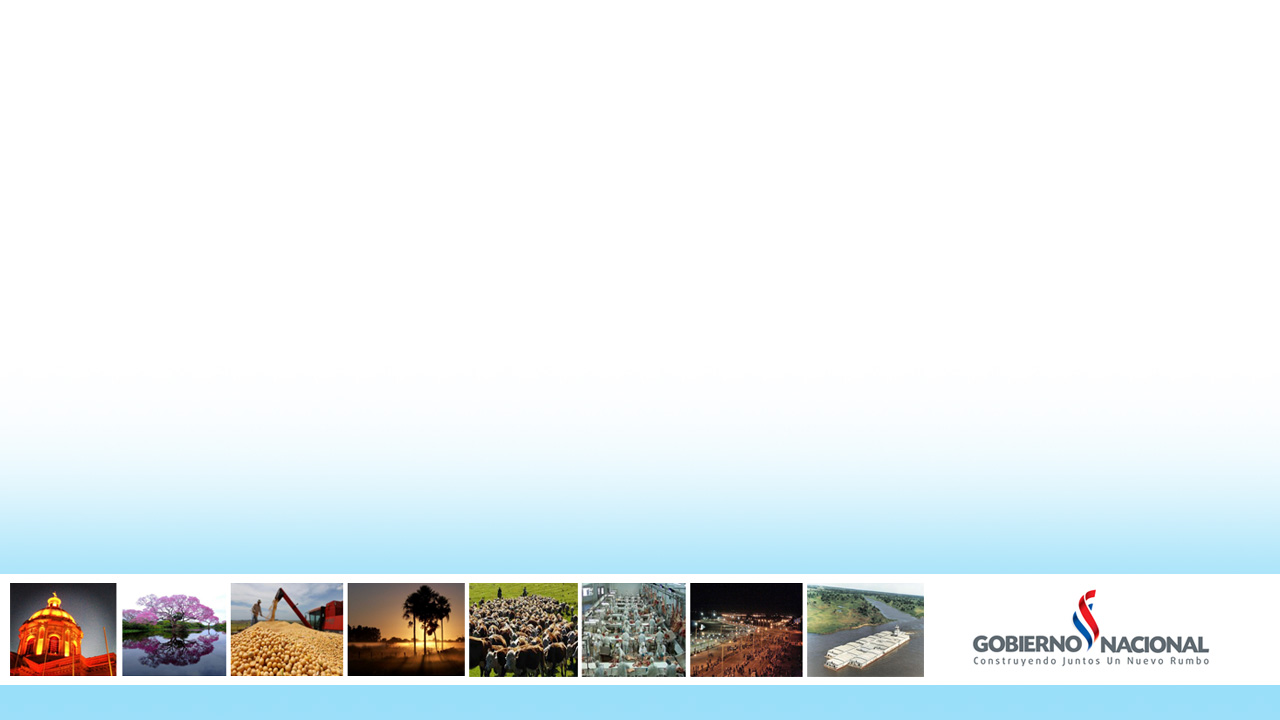 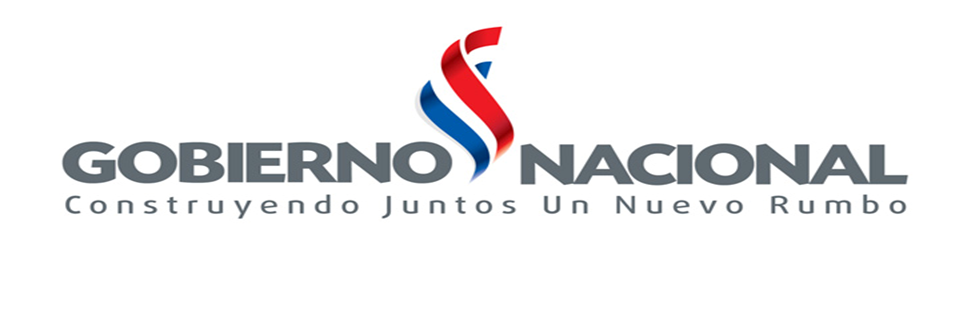 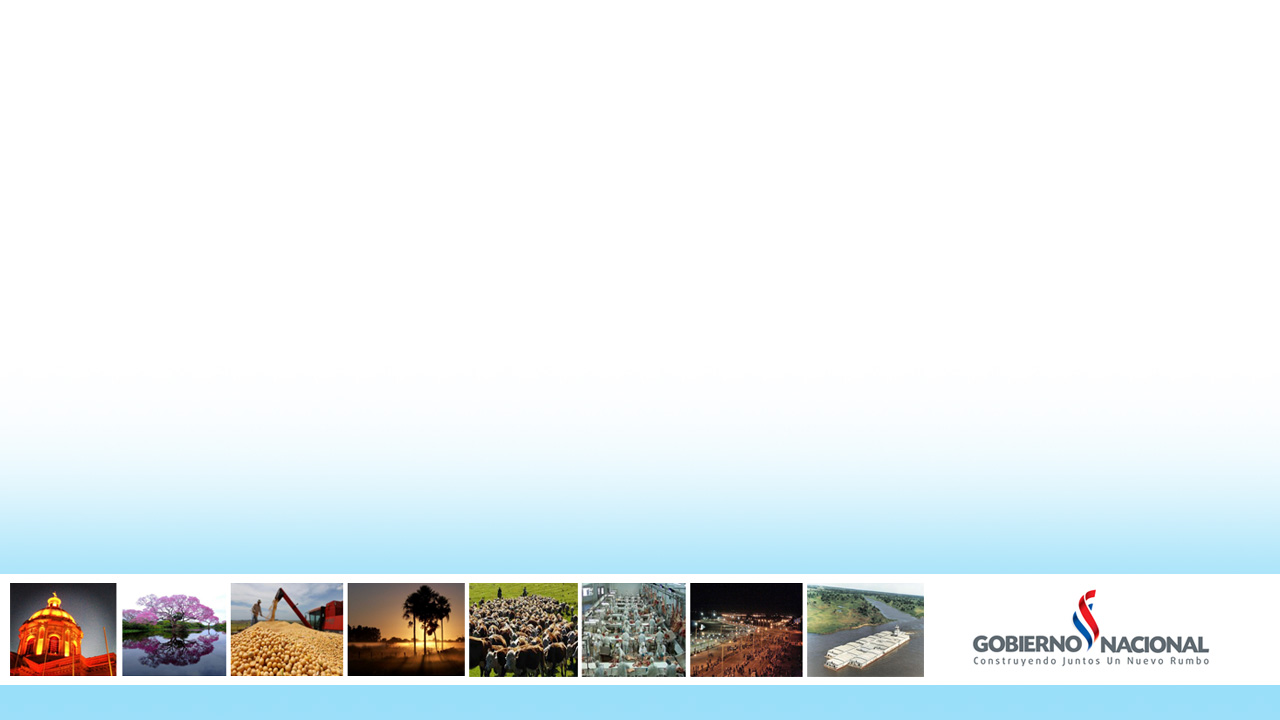 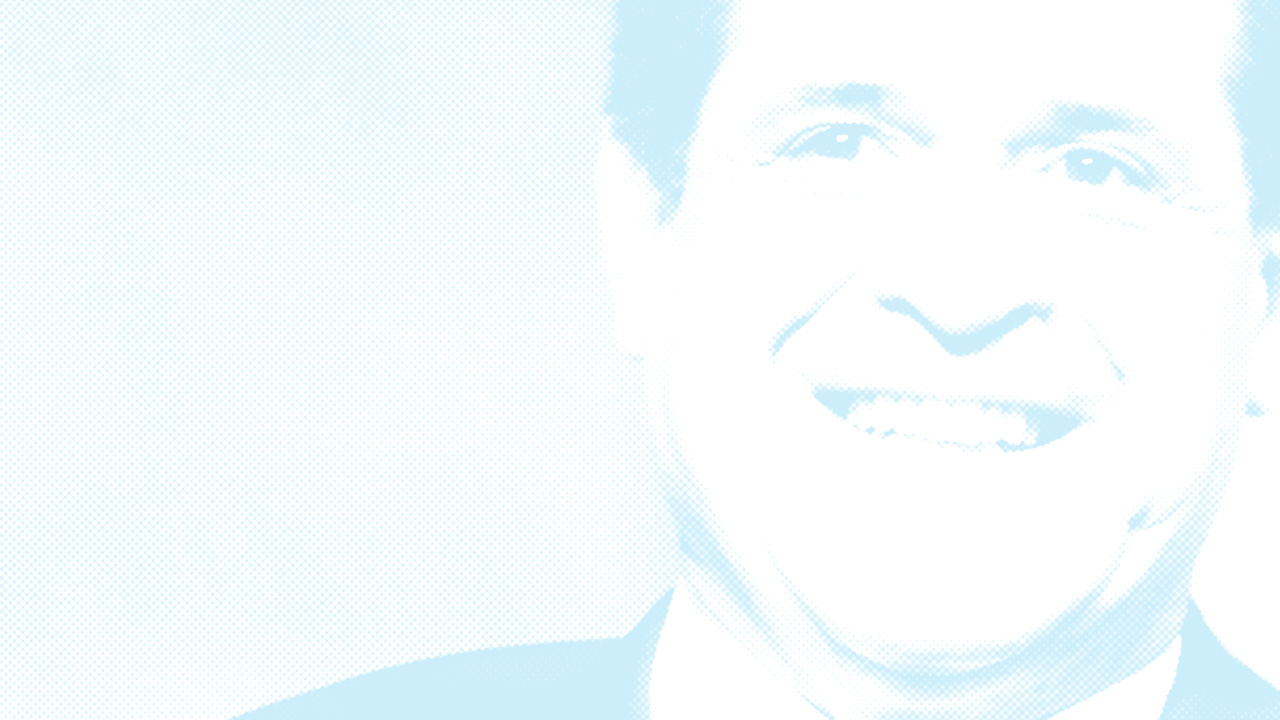 Visão pais de longo prazo
“O Paraguai esta entre os mais eficientes produtores de alimentos a nivel mundial; aberto e conectado ao mundo; com elevados índices de desenvolvimento; ambientalmente sostenivel; garantindo a segurança cidadâ e a propriedade privada; com um protagonismo grande da mulher, com jovenes emprendedores  treinados para liderar o país; e  um Estado solidario, equitativo, transparente  sem tolerancia com a corrupção”.
Horacio Cartes
Presidente da Republica do Paraguai
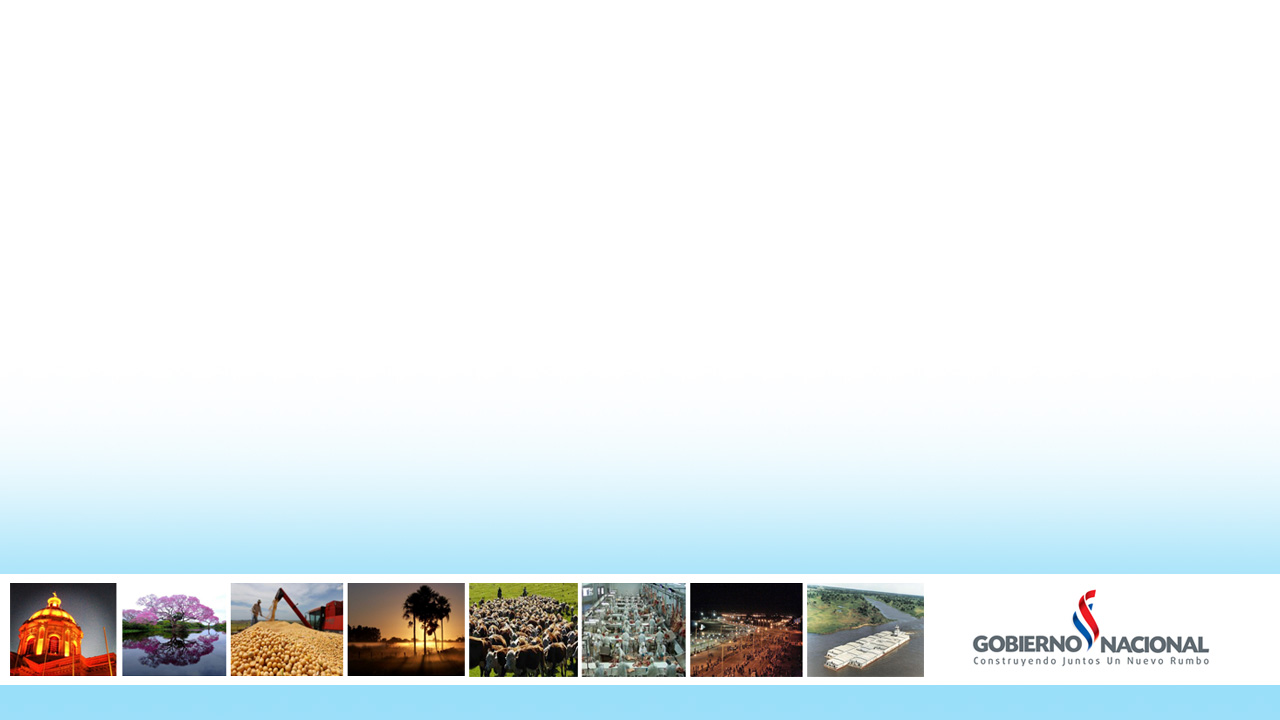 Motivo de investimento no Paraguai
Países irmãos com muitos interesses comuns entre nos.
Nossos presidentes tem espresado a conta de trabalhar juntos para o desenvolvimento de cadeias de integração produtiva com o enfoque “GANHAR-GANHAR”.
Nossos países possuem uma ampla fronteira que permite a relocalização de industrias, para conseguir menores custos de produção.
Mao de obra jovem e treinável.
Regime tributário mais Competitivo do MERCOSUL.
“Regras de Origem MERCOSUL”, mais favoráveis produzindo no Paraguai.
Acesso a Mercados regionais e de Europa com  vantagens competitivas para exportação.
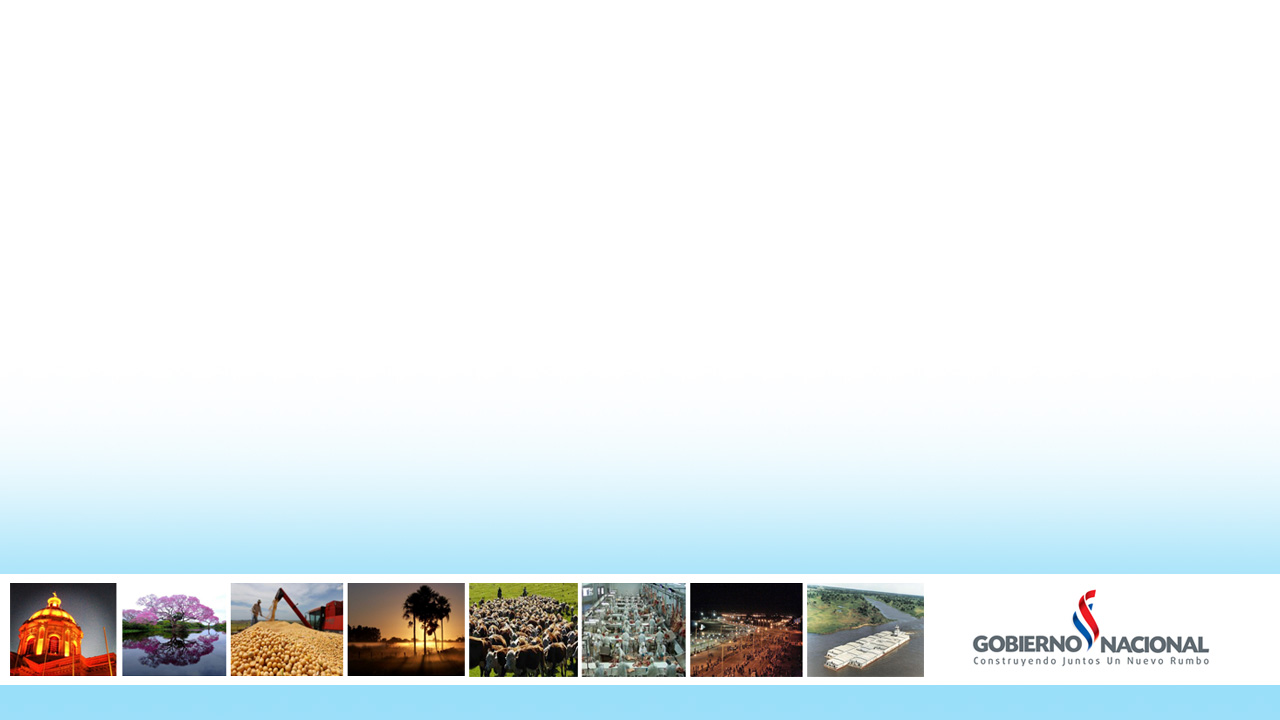 PRINCIPALES VENTAJAS COMPETITIVAS QUE OFRECE O PARAGUAI PARA EMPRESAS BRASILEIRAS
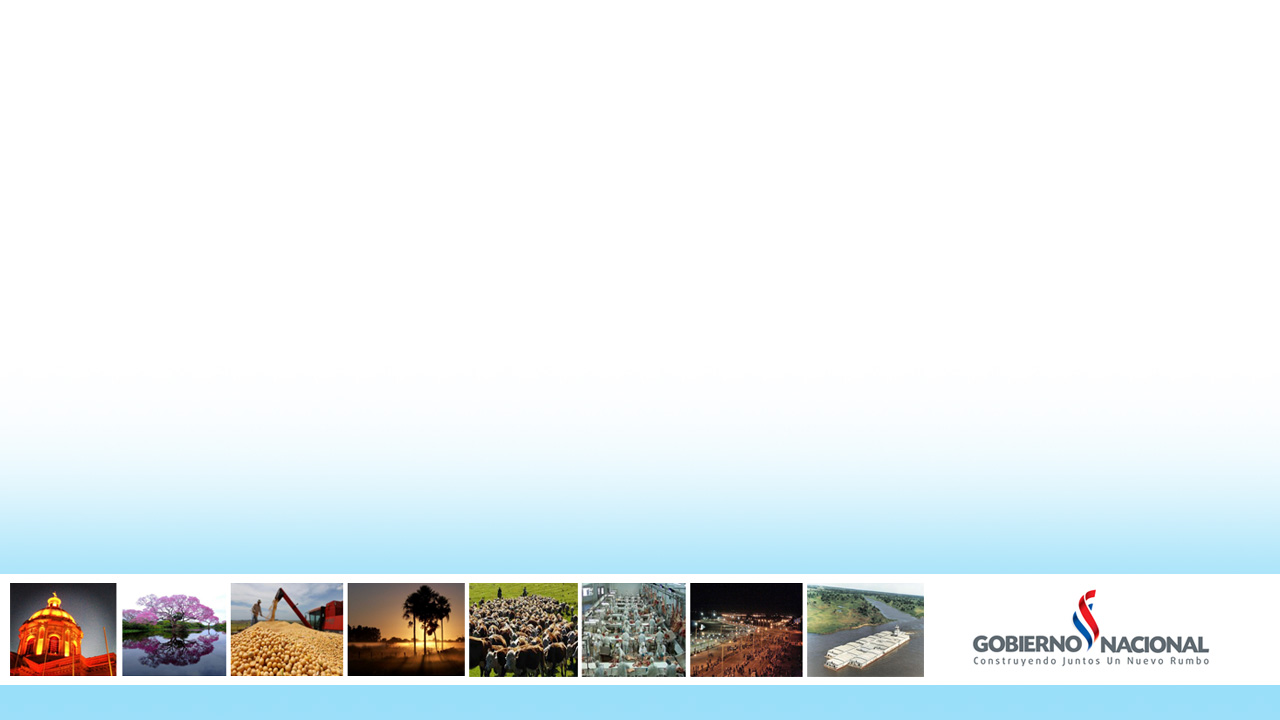 IMPACTO DE EMPRESAS BRASILEIRAS NO PARAGUAI NAS EXPORTACOES TOTAIS AO BRASIL 
ANO 2013
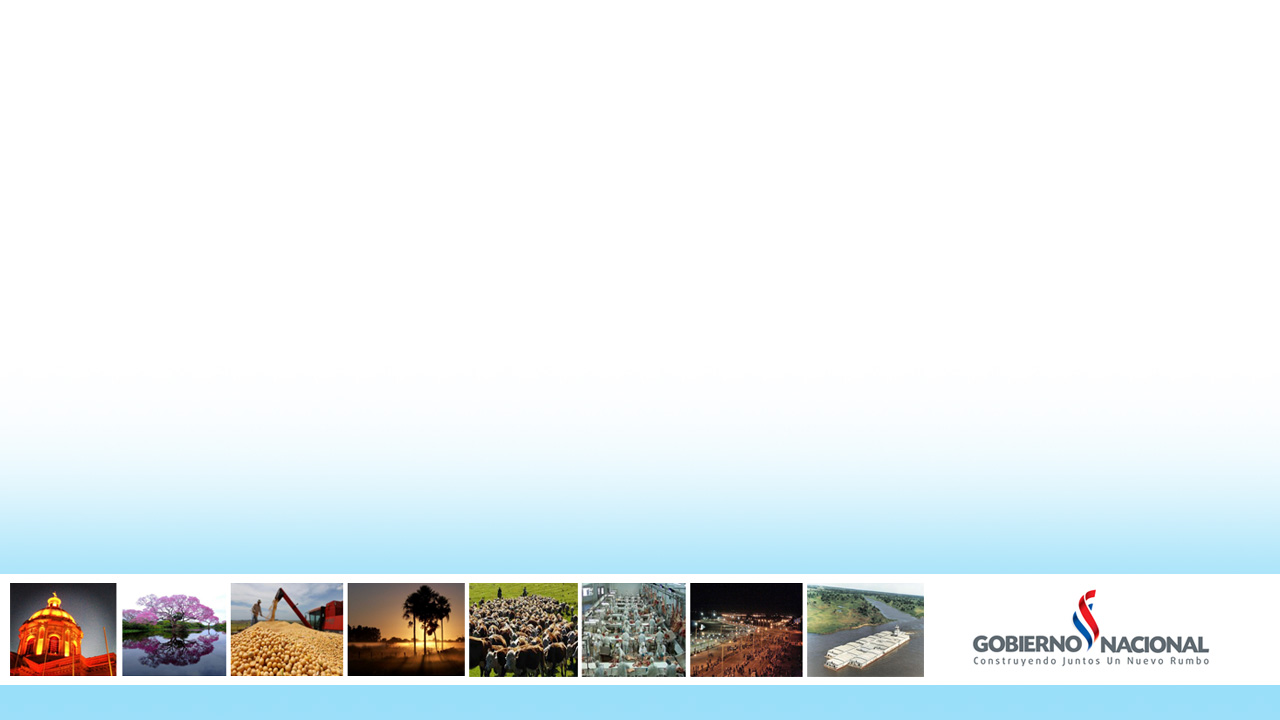 ALEM DA SGP+, PARAGUAI OFERECE AS SIGUIENTES VANTAGEMS COMPETITIVAS
Custo salarial 2012 ($/hora) sem cargas sociais
Preço Energia 2012 – Setor Industrial 
($/MWh sem impostos)
-0%
-74%
-54%
-68%
-29%
-81%
Principais vantagems competitivas do Paraguai no entorno empresarial
216
21,9
124
12,9
57
57
6,0
4,2
(1)
(2)
(2)
(3)
(3)
(3)
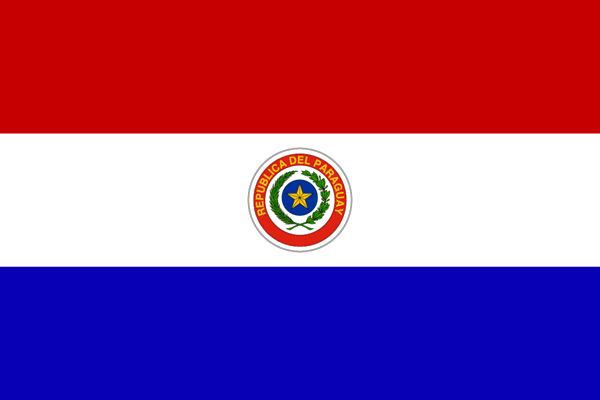 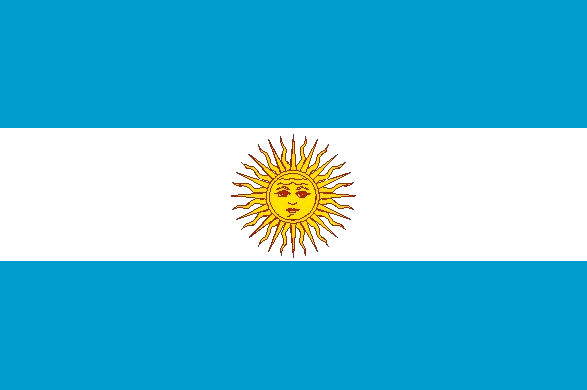 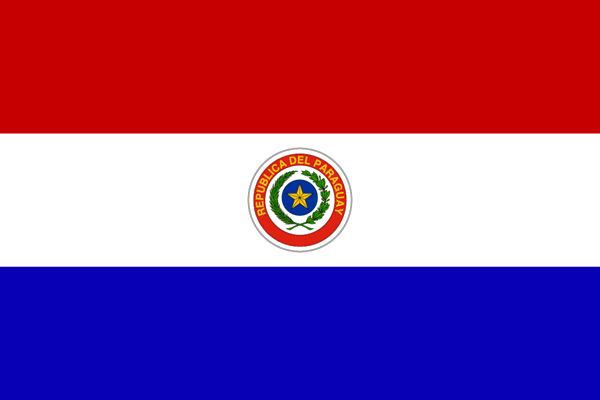 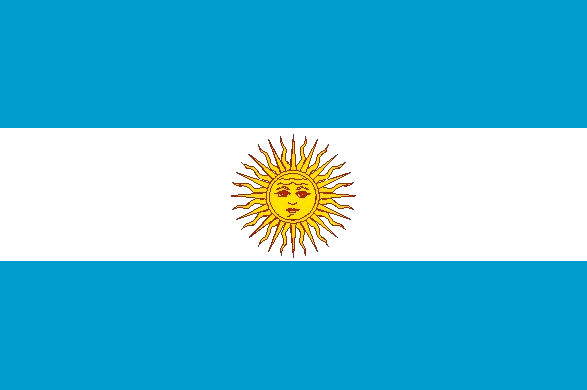 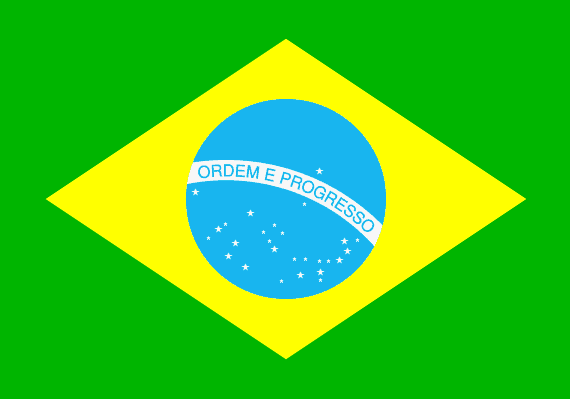 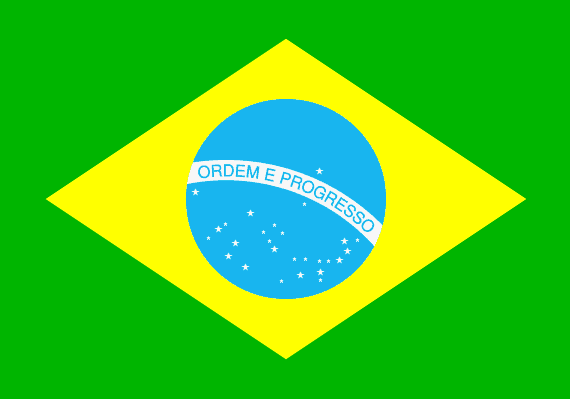 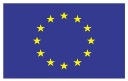 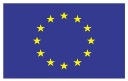 Impostos de Renda 2012
Imposto ao Valor Agregado 2013
-71%
-71 %
-62%
-52%
-51%
-53%
35,0%
34,0%
21,4%
21,0%
20,5%
26,3%
10,0%
10,0%
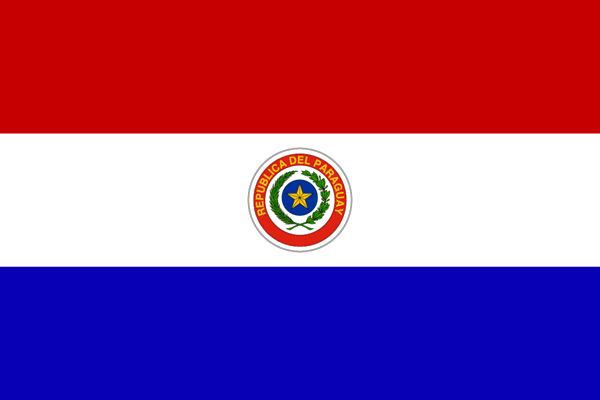 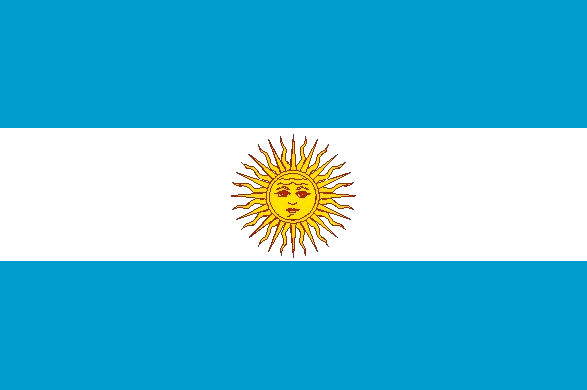 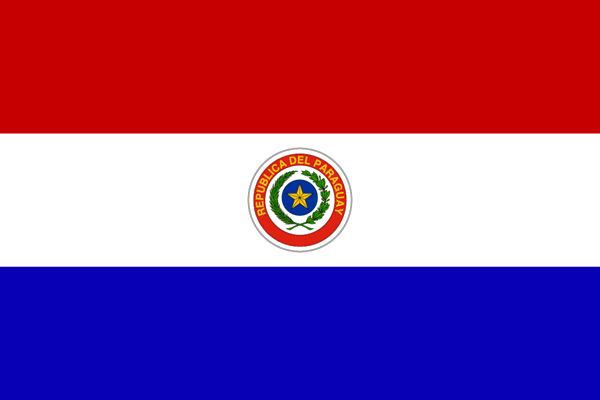 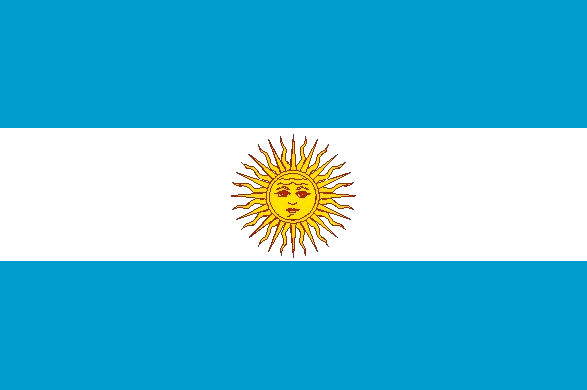 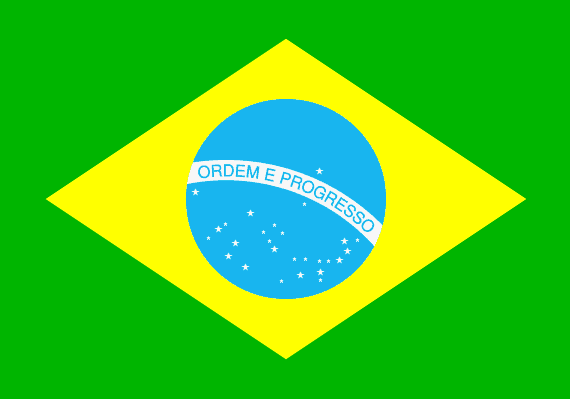 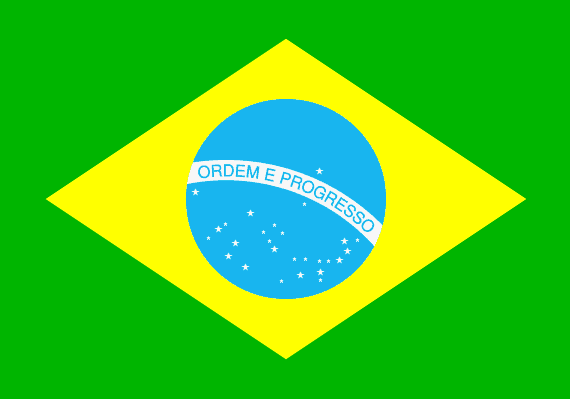 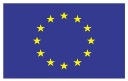 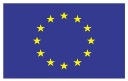 Diferencia de Paraguay
%
Fonte: ANDE, Eurostat, CIER, U.S. Bureau of Labor Statistics, KPMG statistics, Oanda y análisis Arthur D. Little
ADICIONALMENTE, PARA MUITOS BEMS PRODUZIDOS NO BRASIL, POR MEIO DO SGP+ O PARAGUAI OFERECE MAIS VANTAGENS
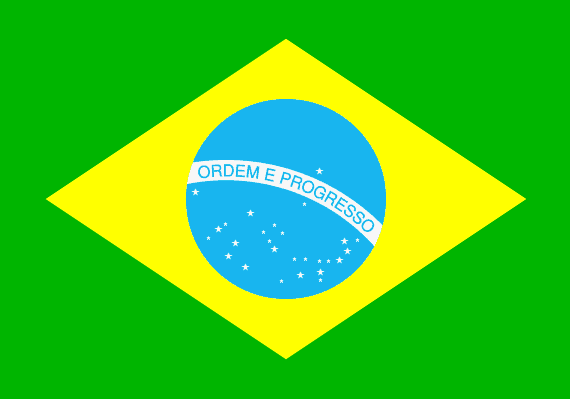 Prioridade 1
Prioridade 2
(1) Poupaça potencial em aranceis + poupanç potencial em maõ de obra + ahorro potencial en energía (expresado en p.p. sobre a estructura de costes (2) Reflete o nº de empregos adicionais que provoca a generação de posto de trabalho em determinada industria
Fuente: Reglamento 1063/2012 de 18/11/2010 de la U.E., International Trade Center (Trademap), Gobierno de Escocia, análisis ADL
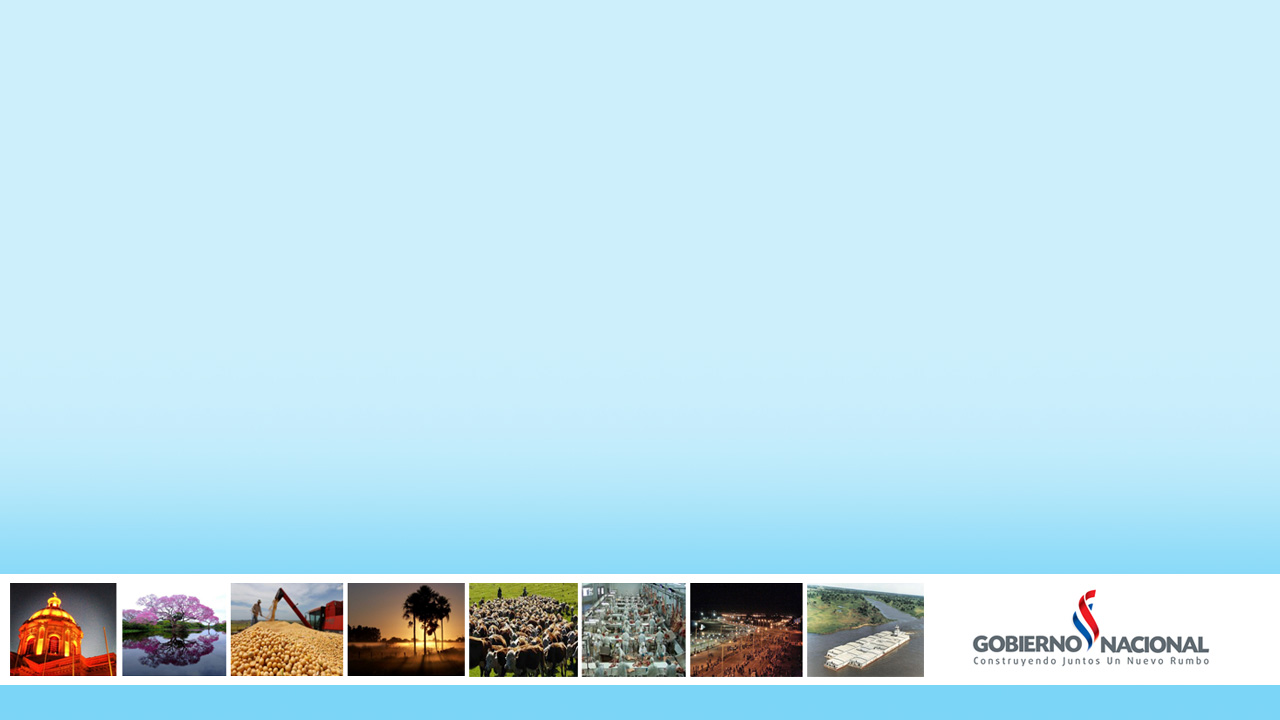 Obrigado